بسم الله الرحمن الرحيماهلا و سهلا
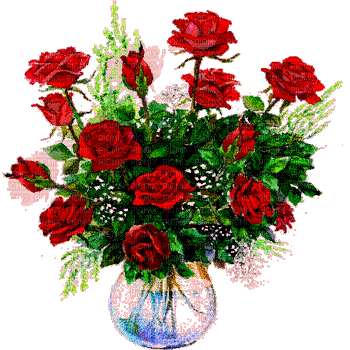 معرفة المدرس
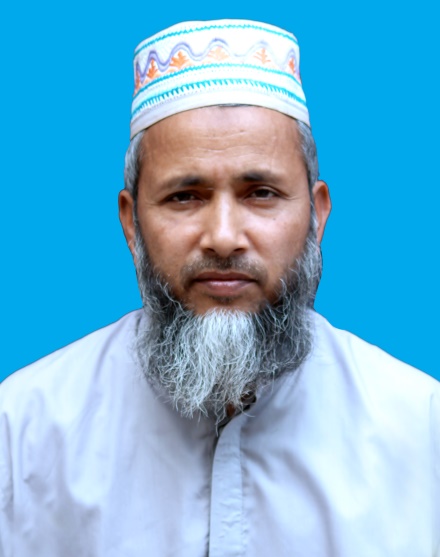 محمد زكريا
ريئس المدرس
موطفى اسلام داخل مدرسة
تيتاش   كوملا
E-mail-inzakaria74@gmail.com
تعارف الدرس
দাখিল দশম শ্রেনী
কুরআন মাজিদ ও তাজভিদ
সুরা ইমরান
২য় অধ্যায়
তারিখ-০৮/০৪/২০২০
শিখনফল  /  المعلمات
দুনিয়াবী সম্পদ কি তা বলতে পারবে , আখেরাতের সম্পদ সম্পুর্কে বলতে পারবে ,আয়াতের ব্যাখ্যা করতে পারবে.
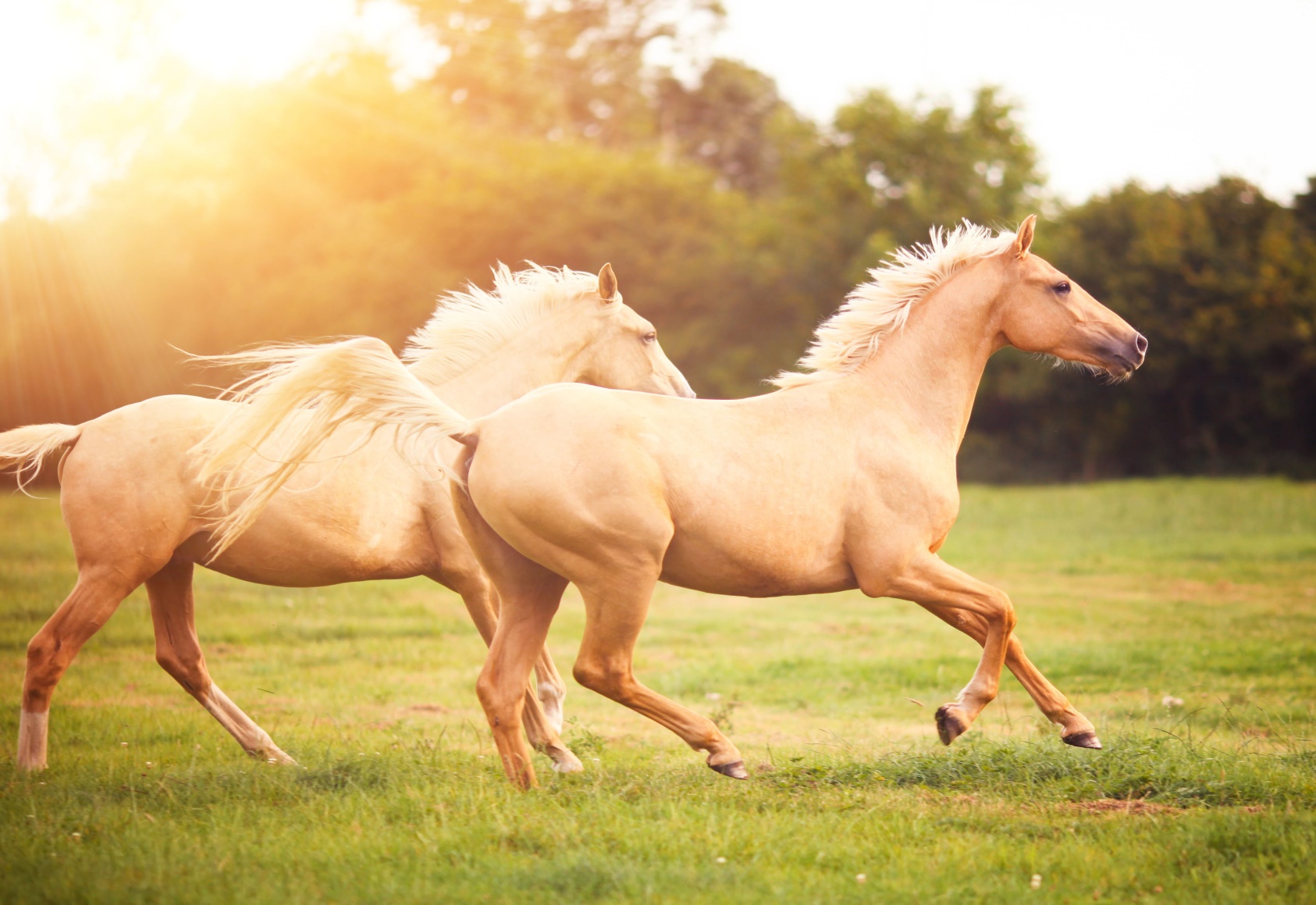 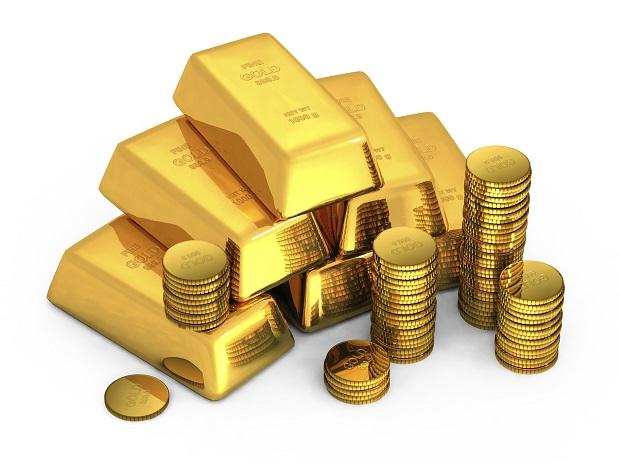 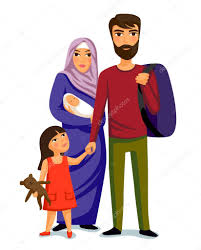 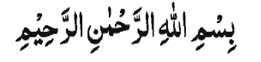 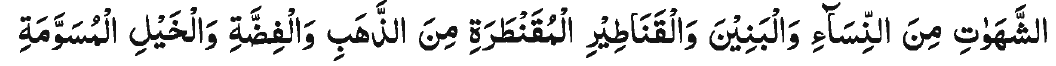 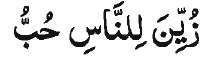 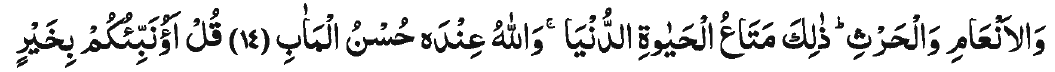 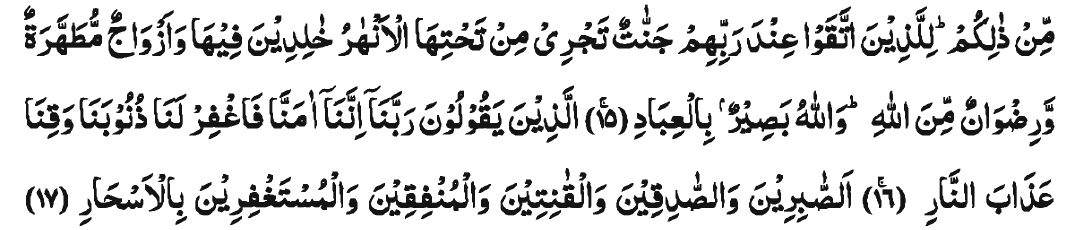 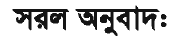 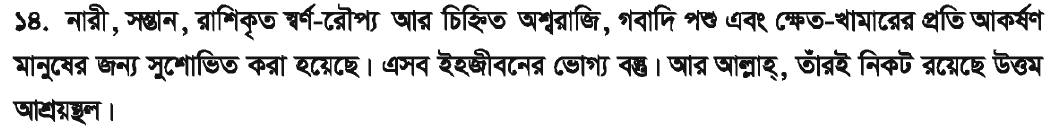 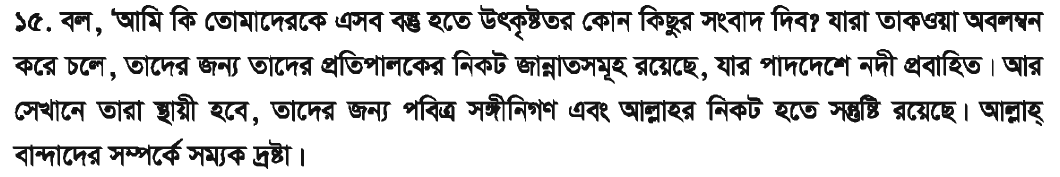 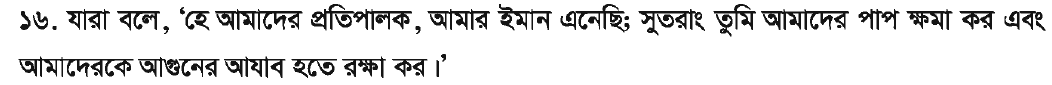 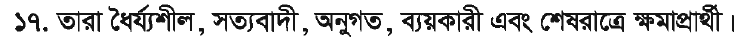 দুনিয়বী সম্পদ
নারী
ক্ষেত-খামার
সন্তান
গবাদী পশু
স্বর্ন-রৌপ্য
ঘোড়া
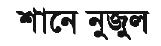 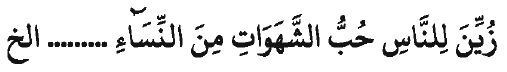 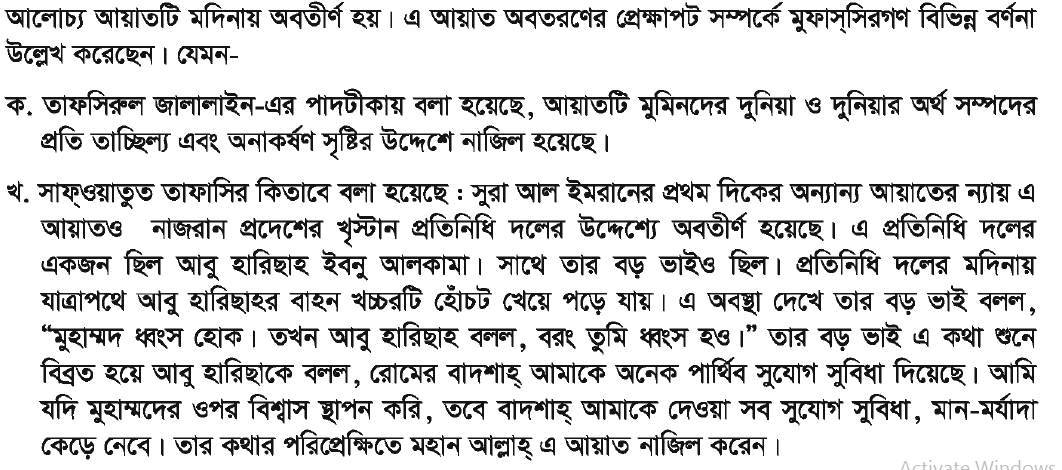 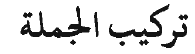 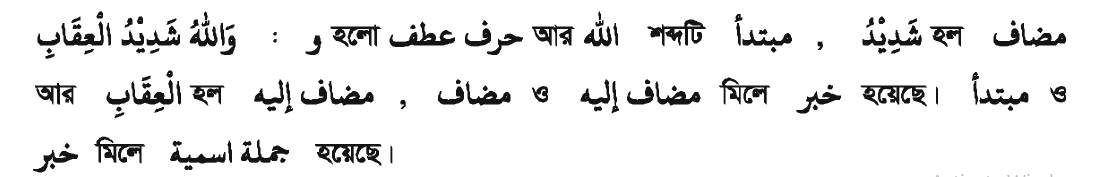 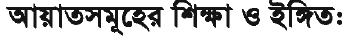 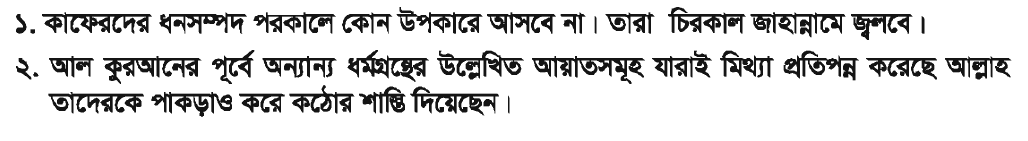 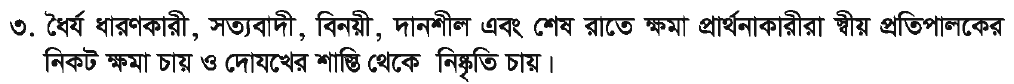 مع السلام
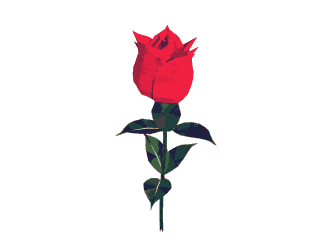